Reaktionsgeschwindigkeit
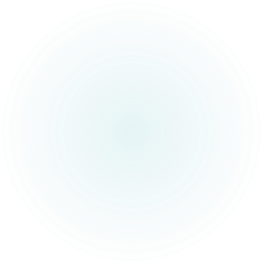 Chemiepraktikum
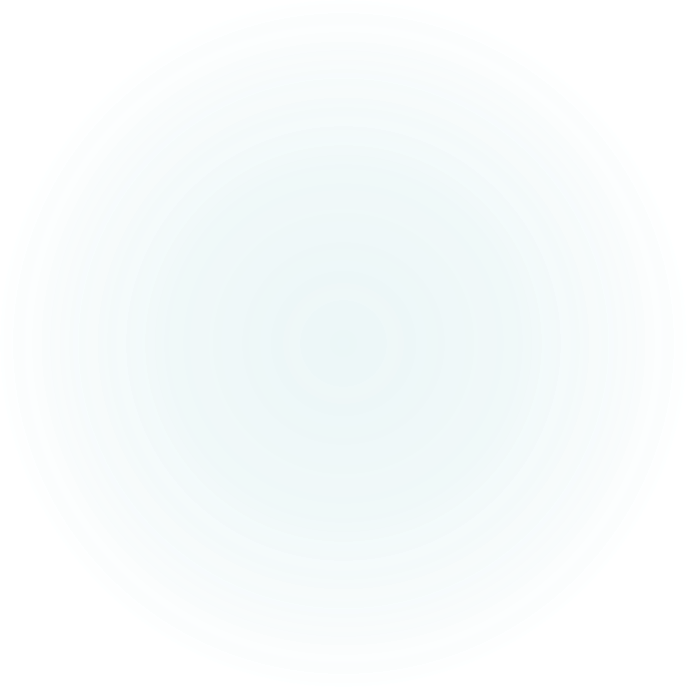 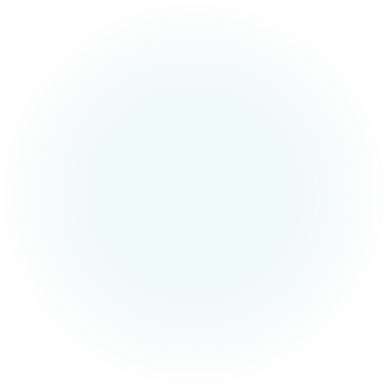 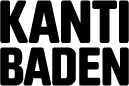 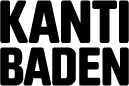 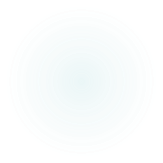 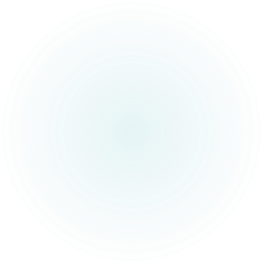 Chemiepraktikum
Oxidation von Eisen
Langsame Reaktion
Schnelle Reaktion
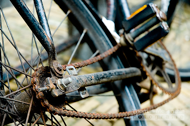 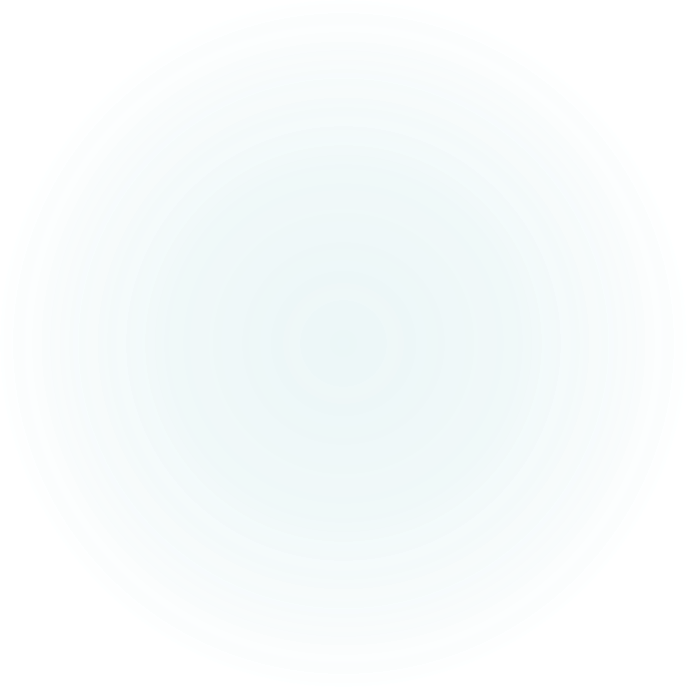 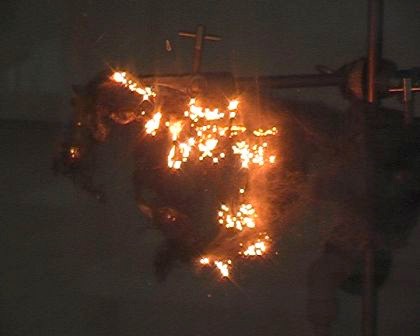 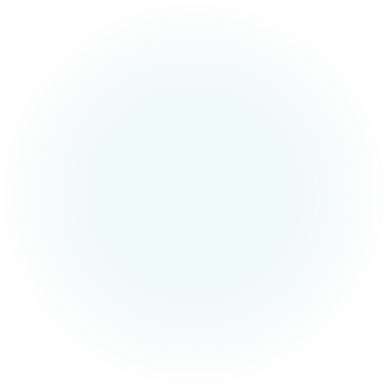 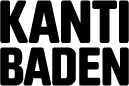 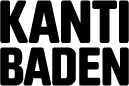 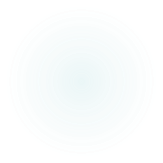 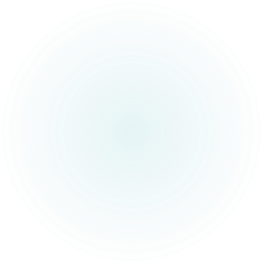 Chemiepraktikum
Stosstheorie
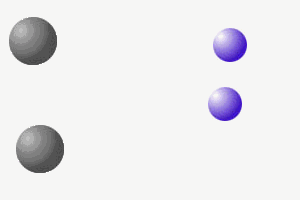 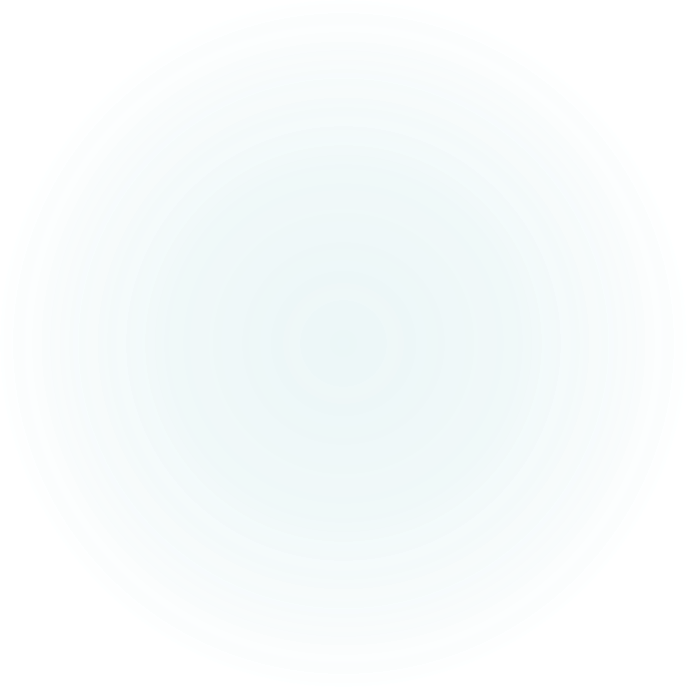 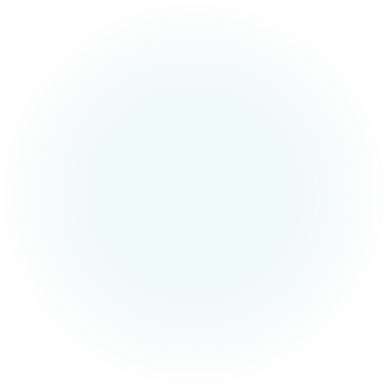 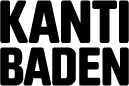 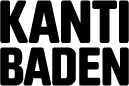 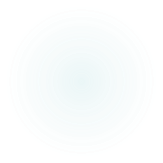 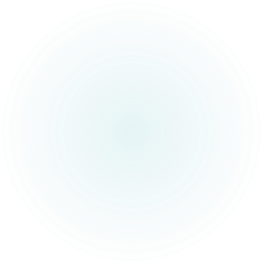 Chemiepraktikum
Stosstheorie
Für eine chem. Reaktion ist Bedingung, dass die kleinsten Teilchen zusammen stossen. 
Der Zusammenstoss muss so heftig erfolgen, dass sich die alten Bindungen lösen, damit neue Bindungen entstehen können. 
Eine chemische Reaktion läuft also umso schneller ab, je mehr erfolgreiche Zusammenstösse pro Zeiteinheit zwischen den kleinsten Teilchen erfolgen.
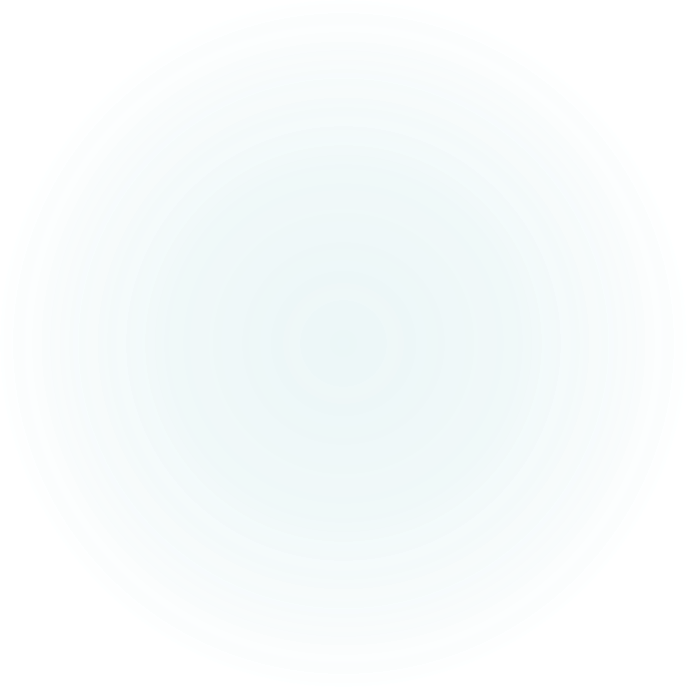 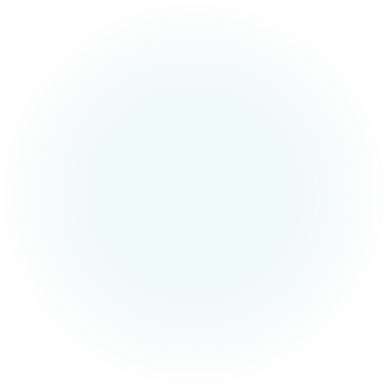 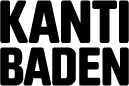 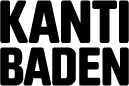 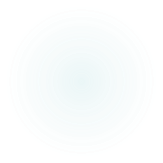 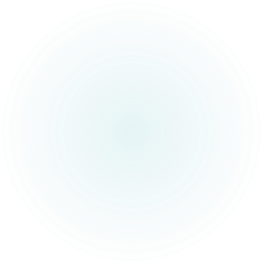 Chemiepraktikum
Lernziel
Die Reaktionsgeschwindigkeit hängt von vier ver-schiedenen Faktoren ab. Diese werden wir heute experimentell untersuchen.
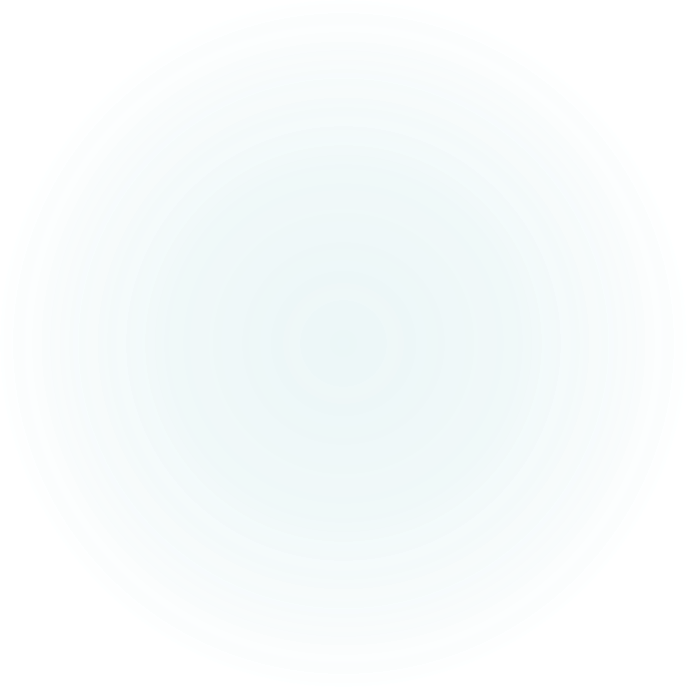 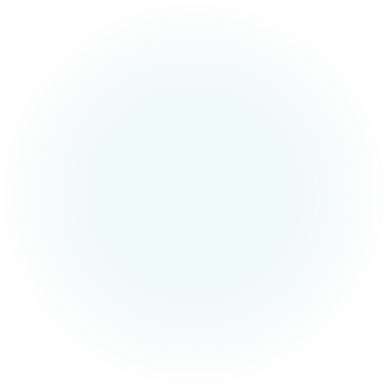 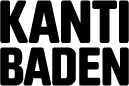 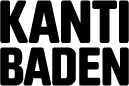 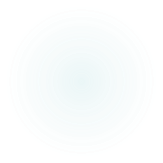 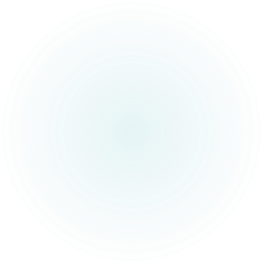 Chemiepraktikum
Magnesium: Verwendung
Leichtmetall (leichter als Alu)  Flugzeugbau (AlMg-Legierung)
Niedriger Smp. (650 °C): leicht zu verarbeiten
Spitzer: Schützt Stahlklinge vor Korrosion (Opferanode)
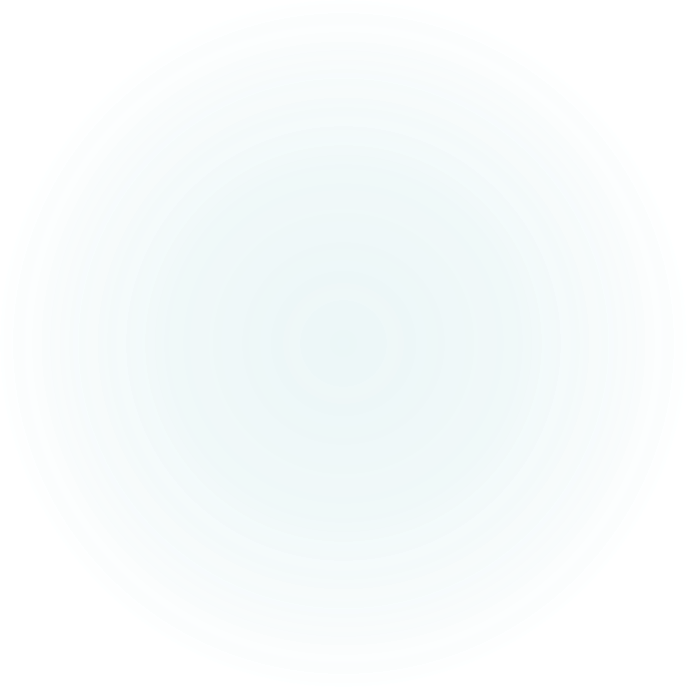 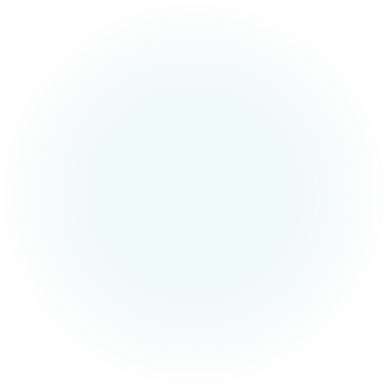 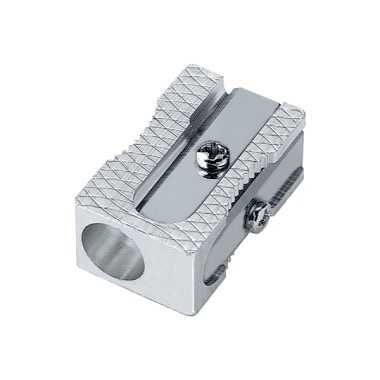 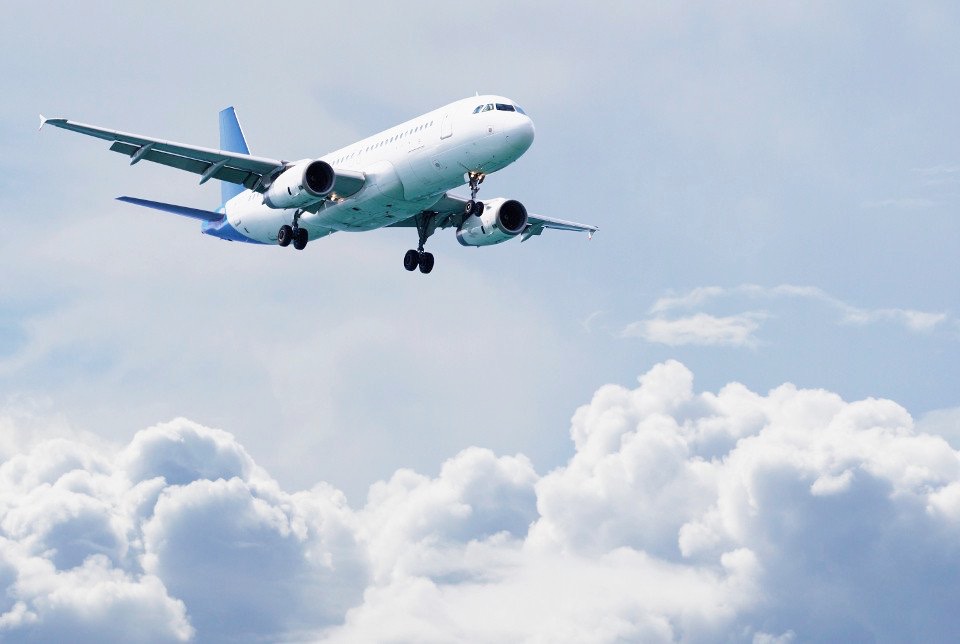 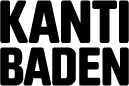 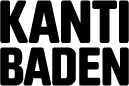 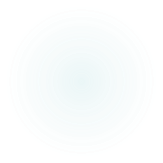 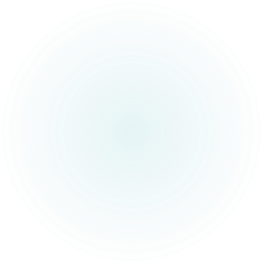 Chemiepraktikum
Schwefelsäure
Gehört zu den wichtigsten Produkten der chemischen Industrie (z. B. für Bleiakkus in Autos)
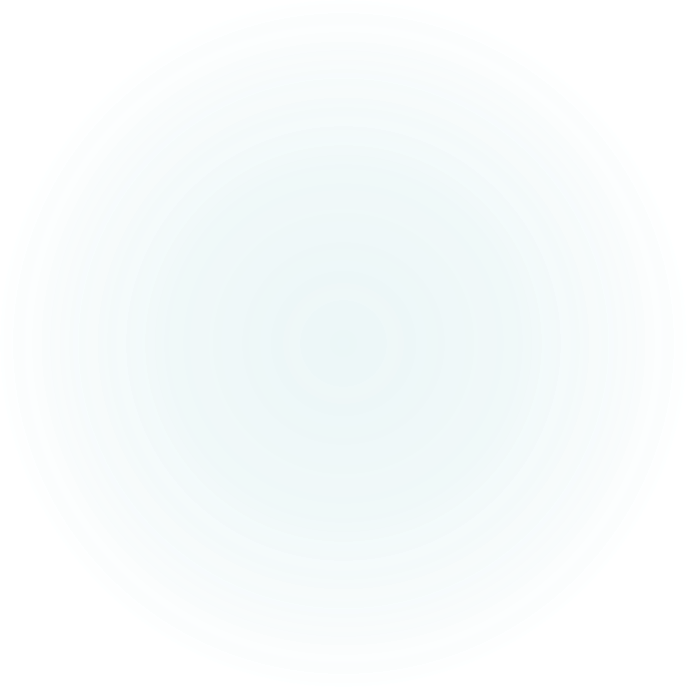 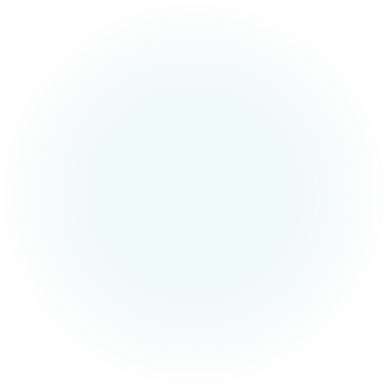 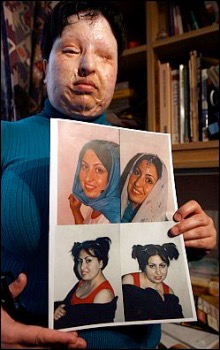 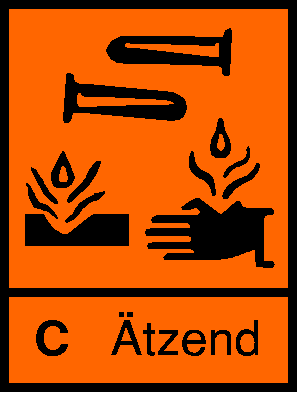 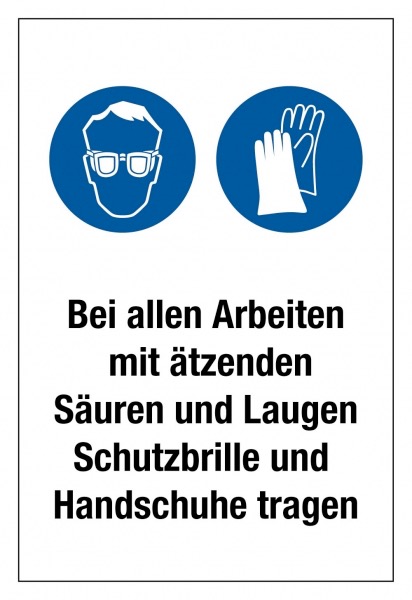 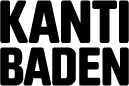 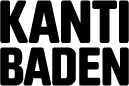 Arbeiten Sie zu jeder Zeit mit Schutzbrille und Handschuhen!
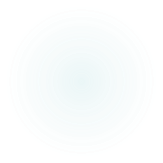 [Speaker Notes: Schwefelsäure-Attacke: Ein Mann hatte Bahrami 2004 Schwefelsäure ins Gesicht geschüttet, weil sie seine Heiratsanträge abgelehnt hatte. Sie ist seitdem blind.]
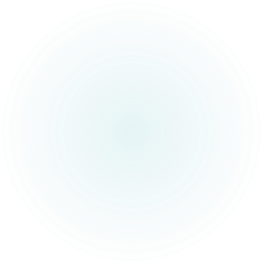 Materialien
Chemiepraktikum
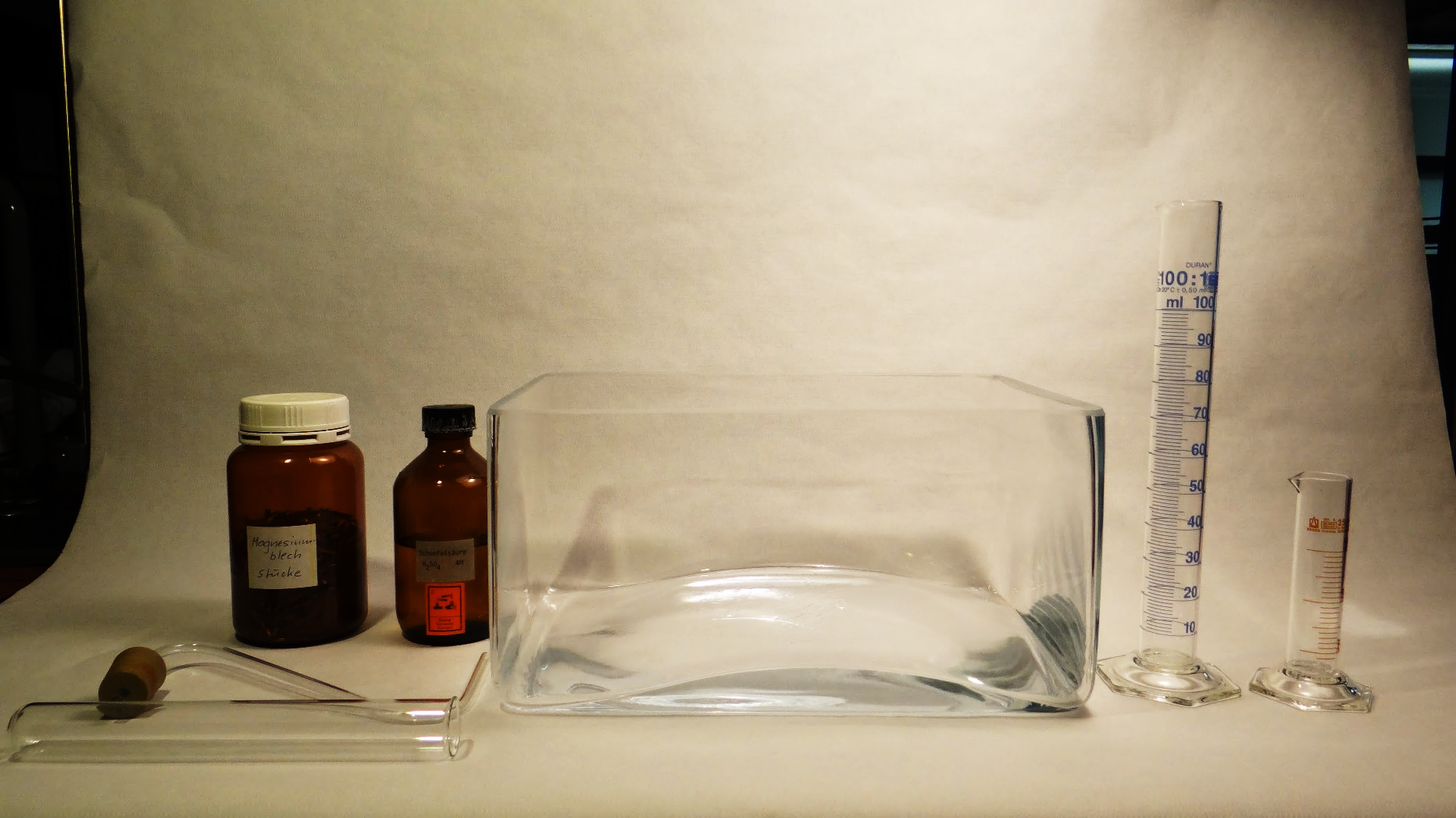 Chemikalien:
Schwefelsäure in steigen-den Konzentrationen (0,1 mol/Liter – 10 mol/Liter)
Magnesiumstäbchen
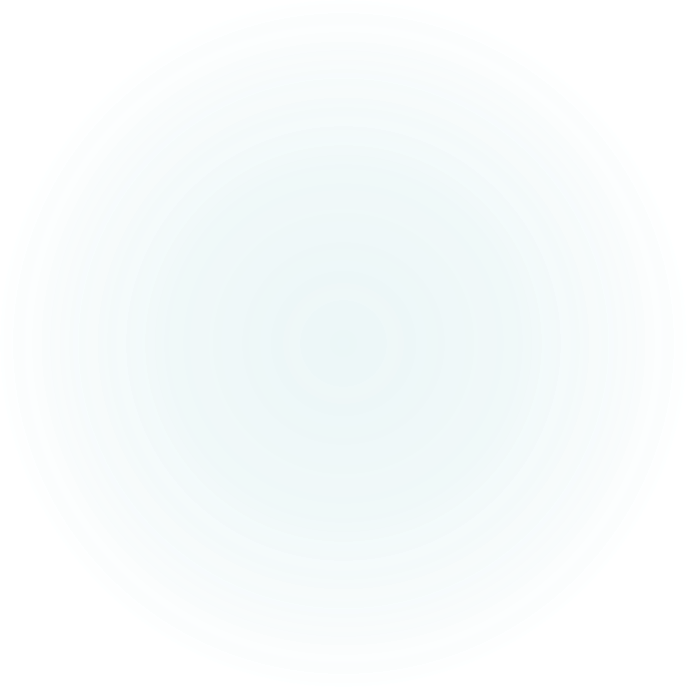 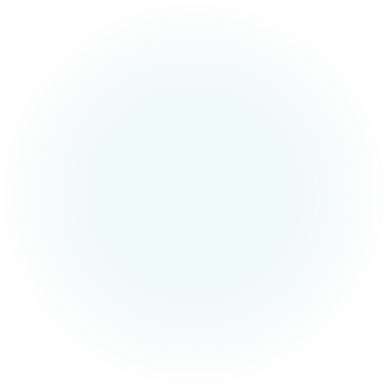 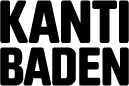 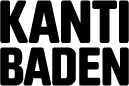 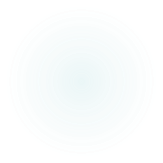 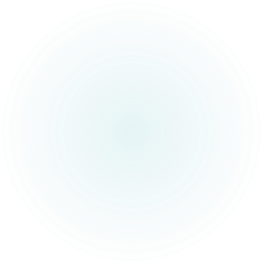 Apparatur
Chemiepraktikum
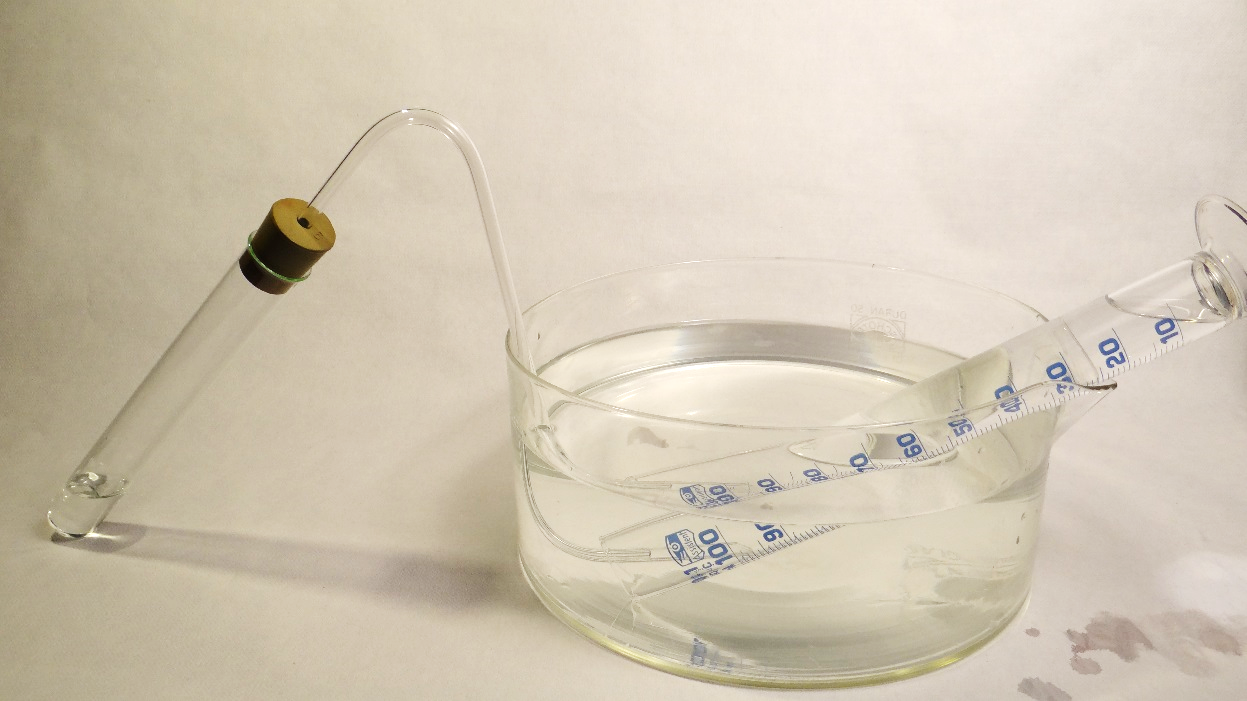 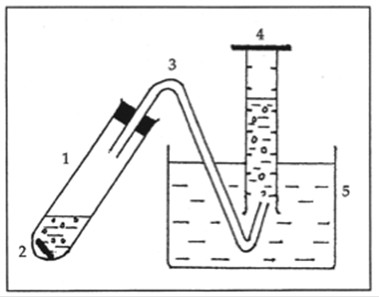 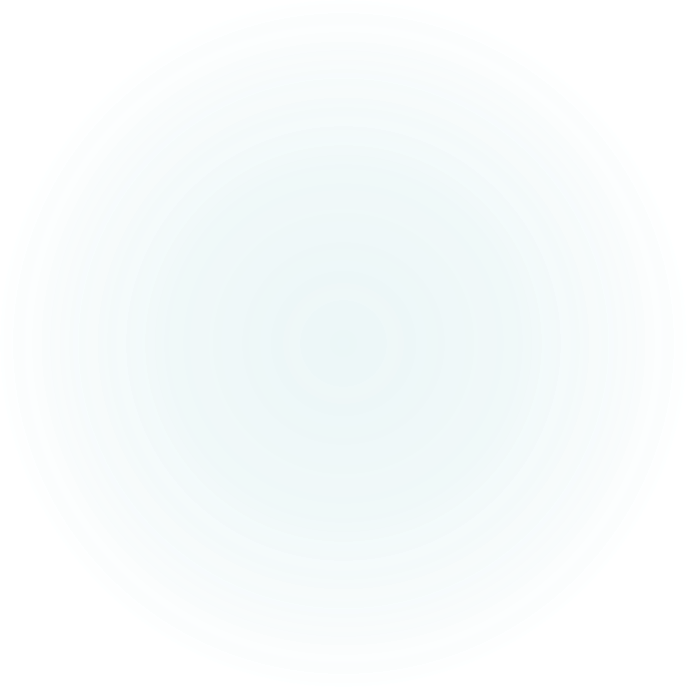 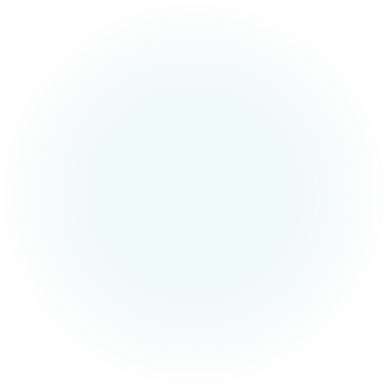 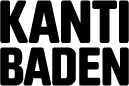 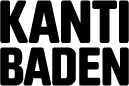 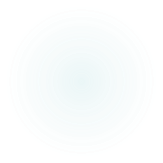 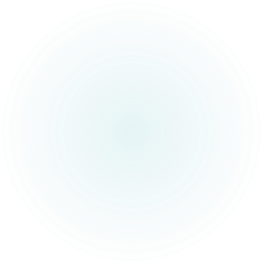 Versuch
Chemiepraktikum
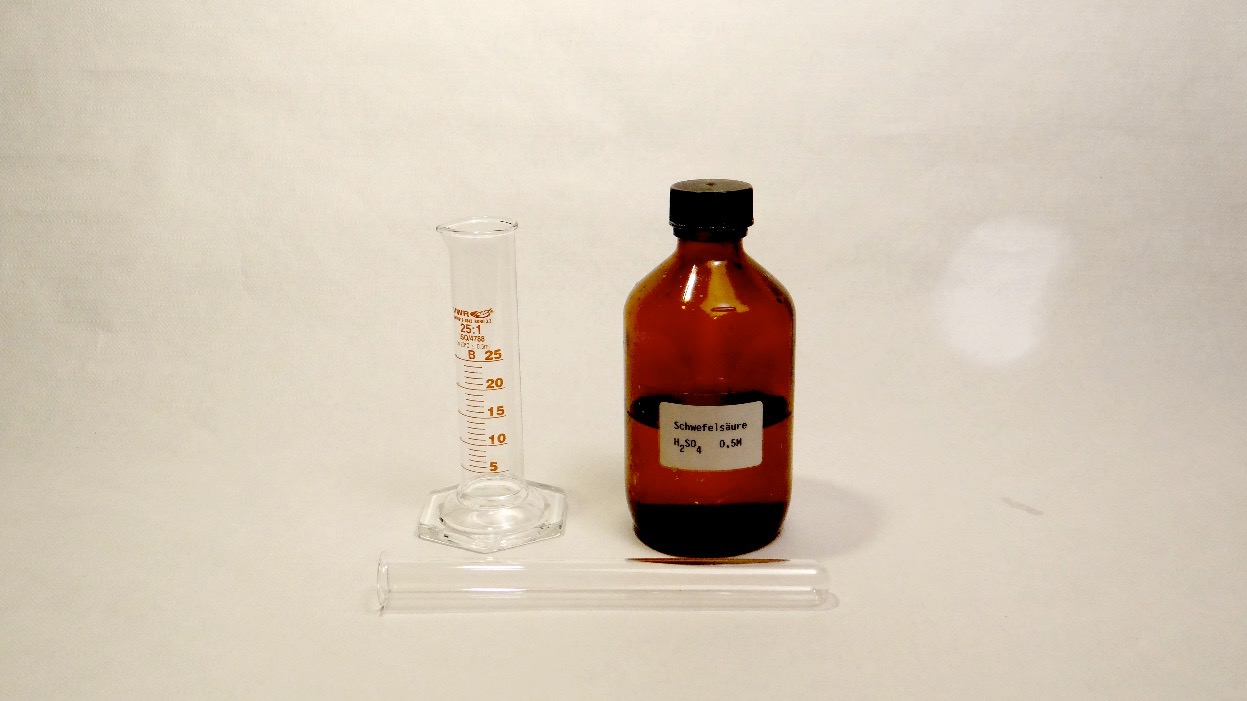 Für höhere Genauigkeit ist es wichtig, den Messzylinder nach jedem Durchlauf wieder bis oben hin mit Wasser zu füllen.
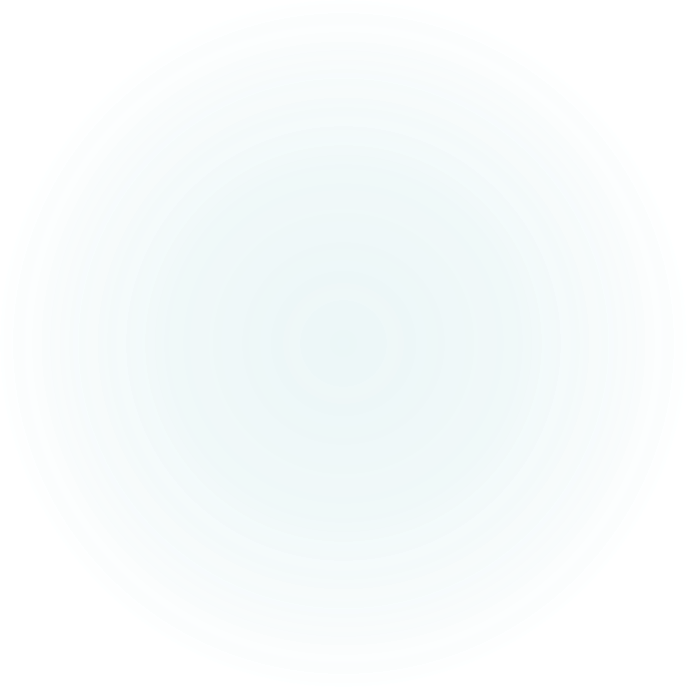 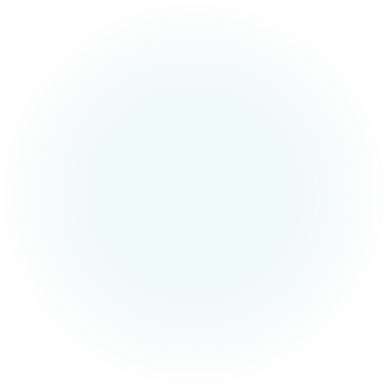 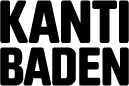 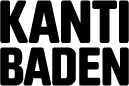 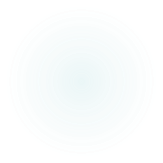 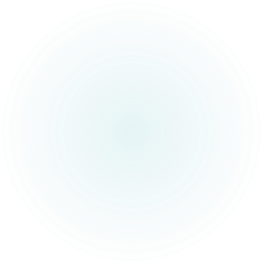 Chemiepraktikum
Lösungen
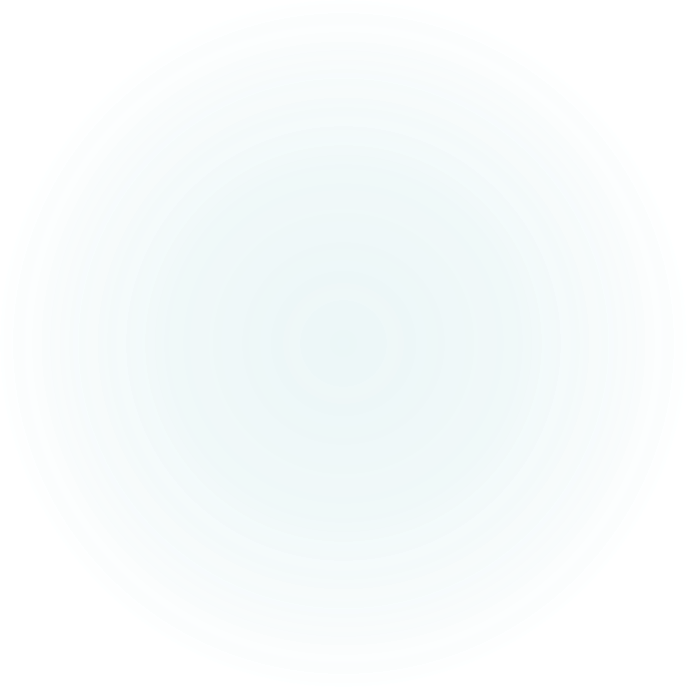 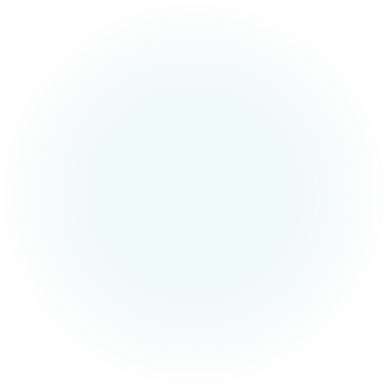 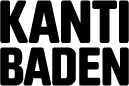 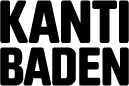 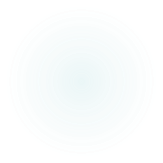 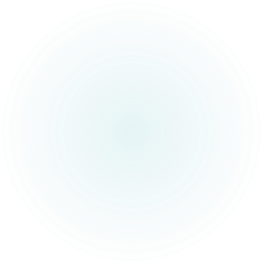 Chemiepraktikum
Abhängigkeit der Reaktionsgeschwindigkeit von der H2S04-Konzentration
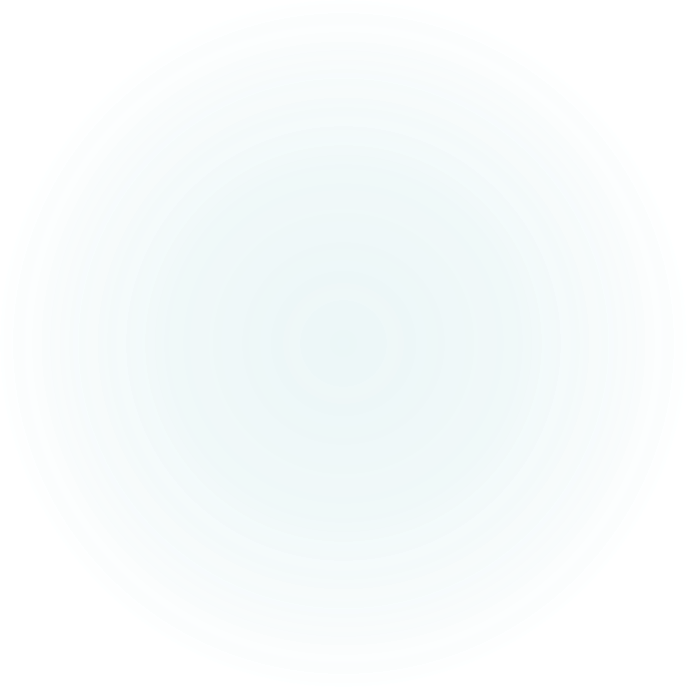 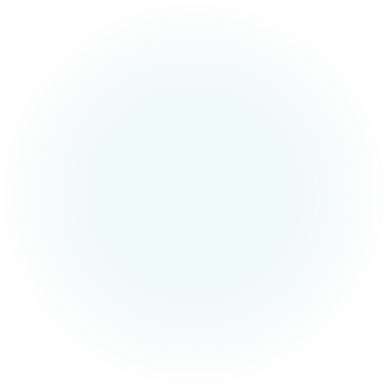 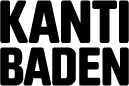 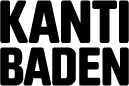 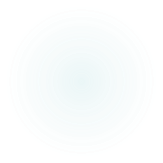 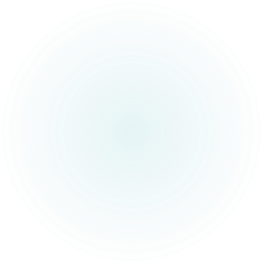 Chemiepraktikum
Aufgabe 1: Verlauf der RG
Verlauf der Reaktionsgeschwindigkeit in Abhängigkeit von der H2SO4-Konzentration.
s. Diagramm 
Erwartung:  
Konstante Zunahme der RG Stosstheorie: höhere Anzahl von erfolgreichen Zusammenstössen
Bei welcher H2SO4-Konzentration (mol/L) ist die RG am höchsten? 
zwischen 4 – 5 mol/L
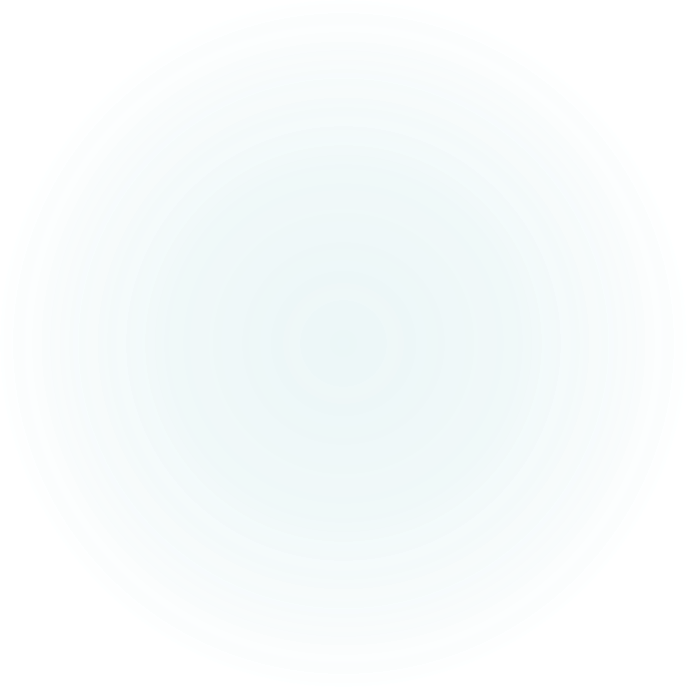 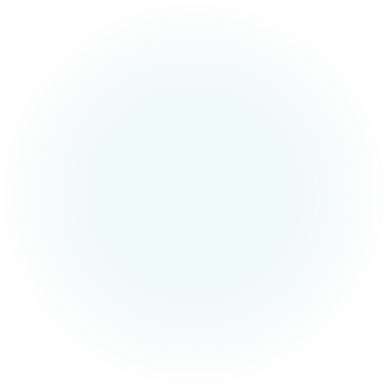 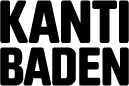 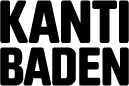 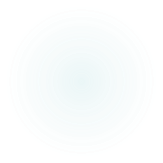 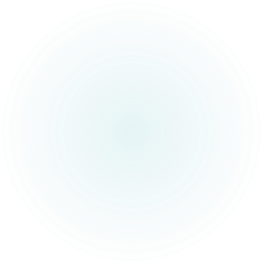 Chemiepraktikum
Aufgabe 2: Einfluss der Temperatur
Beobachtung bei der Reaktion der Mg-Stäbchen mit H2SO4 (0.5 mol/L) bei 20, 30 und 40 °C: 
Deutliche Steigerung der RG
Können Sie eine Regelmässigkeit feststellen? 
Temperaturerhöhung um 10 °C bewirkt in etwa eine Verdoppelung der RG (RGT-Regel)
Begründung: 
Stosstheorie: höhere Temp. energiereichere Teilchen mehr erfolgreiche Zusammenstösse
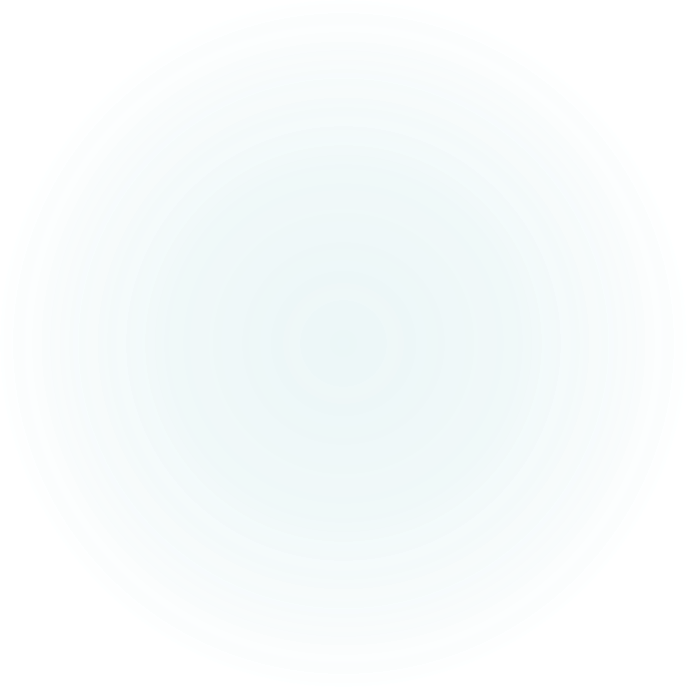 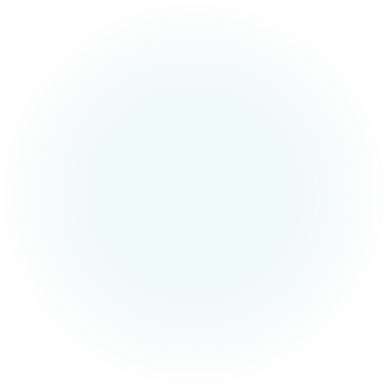 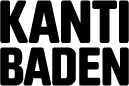 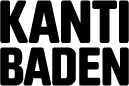 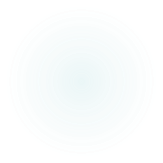 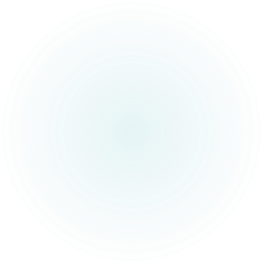 Chemiepraktikum
Aufgabe 3: Mg-Pulver
Welche Beobachtung machen Sie beim Einsatz von Mg-Pulver anstatt des Mg-Stäbchens? 
deutliche Erhöhung der RG (mehr als das Doppelte)
Begründung: 
Magnesium-Pulver hat eine grössere Oberfläche bzw. einen höheren Zerteilungsgrad mehr erfolgreiche Zusammenstösse möglich
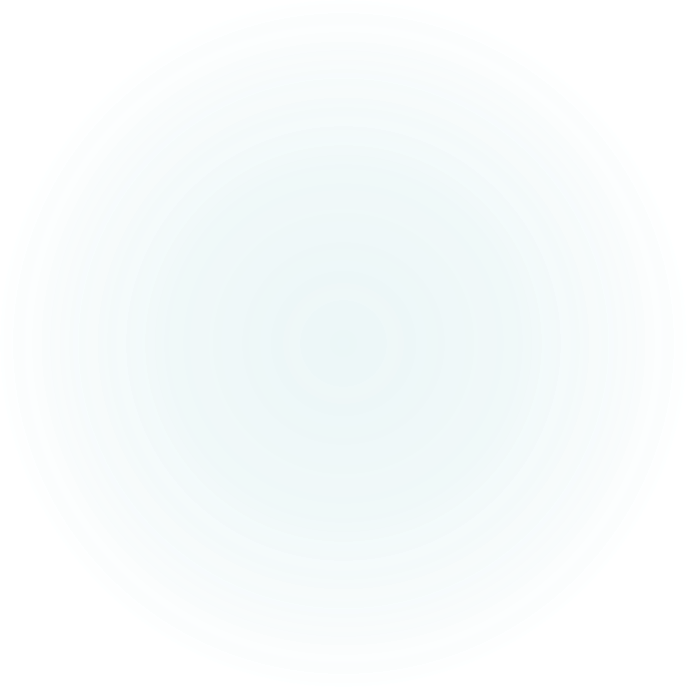 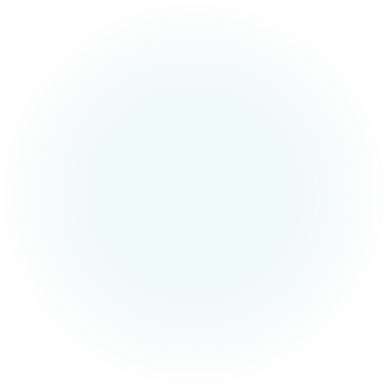 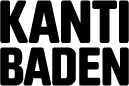 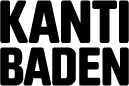 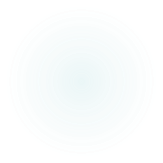 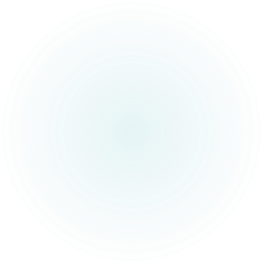 Chemiepraktikum
4 Einflussfaktoren auf die RG
Konzentration: Die RG nimmt mit der Konzentration der Edukte zu (Erhöhung der Schwefelsäurekonzentration)
Temperatur: Bei vielen Reaktionen bewirkt eine Temperaturerhöhung um 10 °C etwa eine Verdoppelung der RG (RGT-Regel)
Oberfläche: Die RG nimmt mit dem Zerteilungsgrad zu (Mg-Pulver statt Mg-Stäbchen)
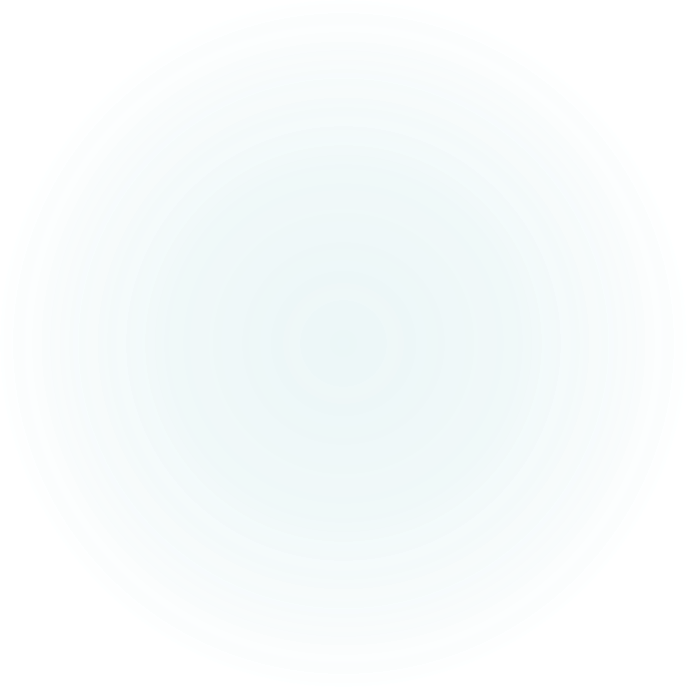 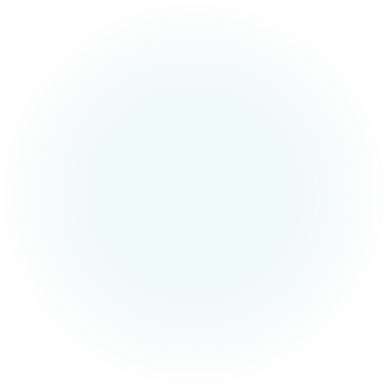 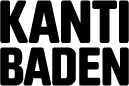 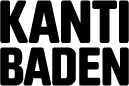 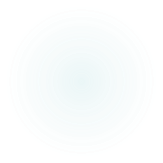 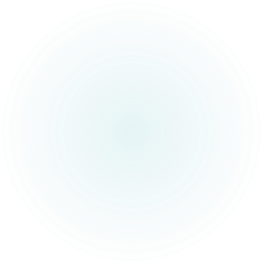 Chemiepraktikum
Wirkung von Katalysatoren
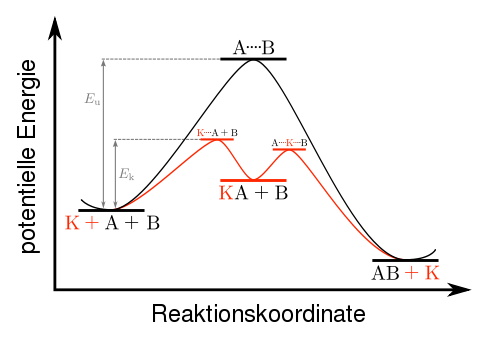 K. beschleunigen chem. Reaktionen 
K. erniedrigen die Aktivierungsenergie
K. bilden Zwischenpro-dukte mit Edukten
K. sind Stoffe die am Ende unverbraucht vorliegen
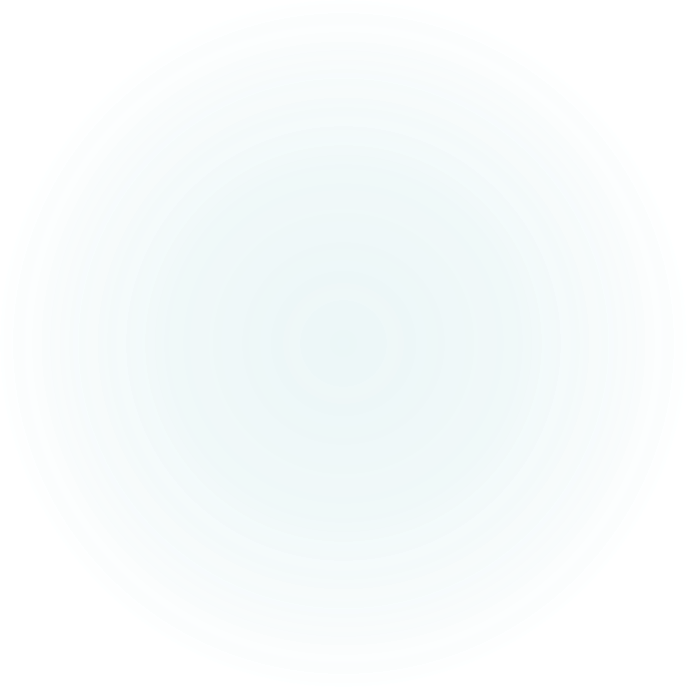 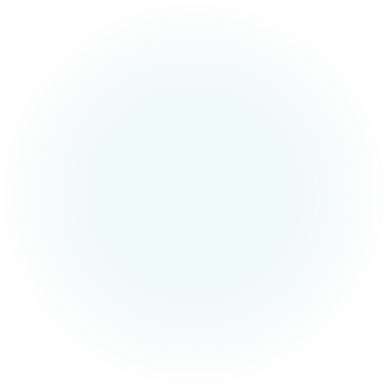 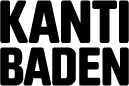 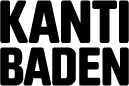 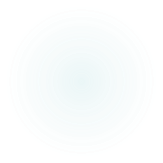 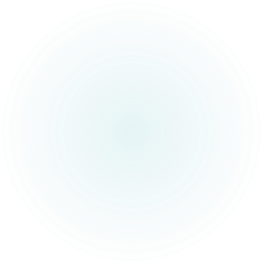 Chemiepraktikum
4 Einflussfaktoren auf die RG
Konzentration: Die RG nimmt mit der Konzentration der Edukte zu (Erhöhung der Schwefelsäurekonzentration)
Temperatur: Bei vielen Reaktionen bewirkt eine Temperaturerhöhung um 10 °C etwa eine Verdoppelung der RG (RGT-Regel)
Oberfläche: Die RG nimmt mit dem Zerteilungsgrad zu (Mg-Pulver statt Mg-Stäbchen)
Katalysator: Die RG steigt bei Einsatz eines geeigneten Katalyators (Zusatz von Cu-Pulver)
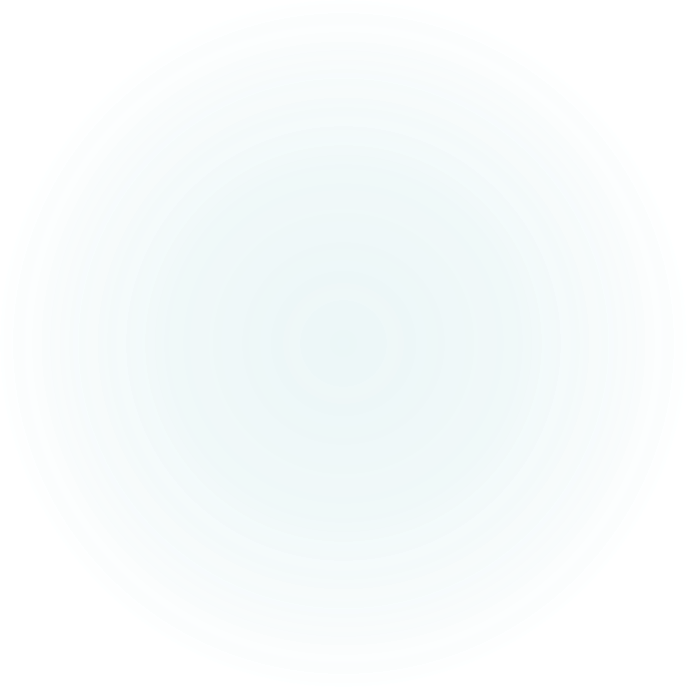 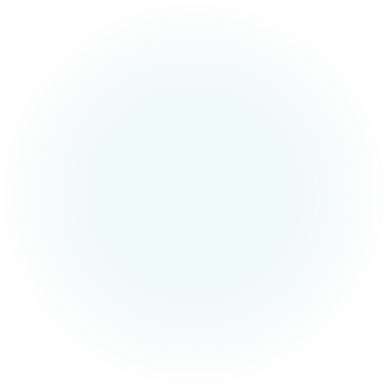 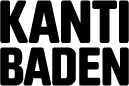 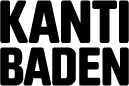 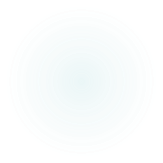 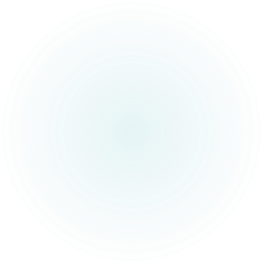 Chemiepraktikum
Zusatzaufgabe
Was könnte der Grund dafür sein, das mit steigender Konzentration der Schwefelsäure die RG nicht konstant zunimmt? 
In 4-5 molarer Schwefelsäure reagiert Magnesium unter Wasserstoffbildung am schnellsten 
In stärker verdünnter Schwefelsäure reagiert Magnesium eher langsam
In konzentrierterer Schwefelsäure ebenso langsame Reaktion
Folgerung: Teilchen, welches sich aus Wasser und Schwefelsäure bildet, muss das reaktive Teilchen sein: Hydroniumion (Protolyse-Reaktionen)
			H2SO4 + H2O HSO4- +  H3O+
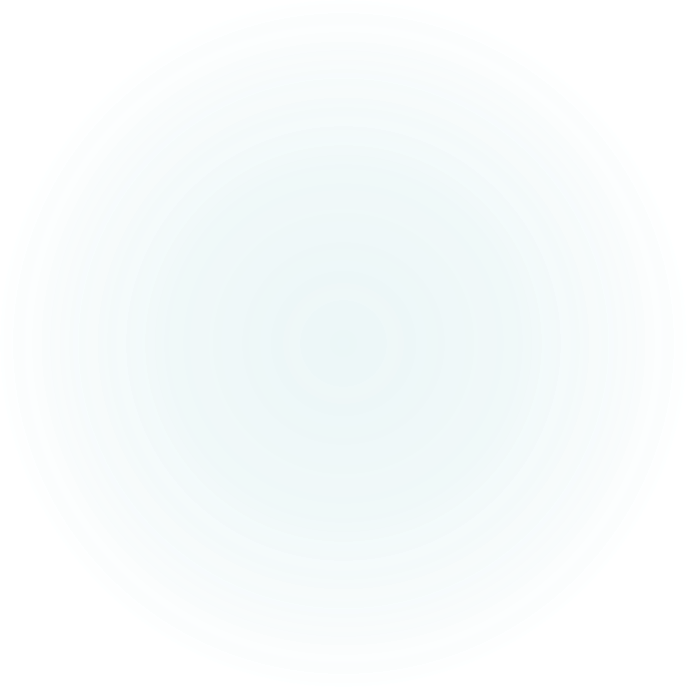 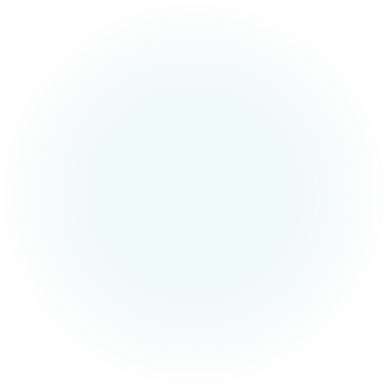 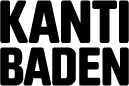 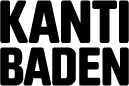 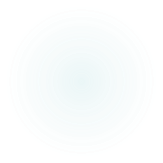 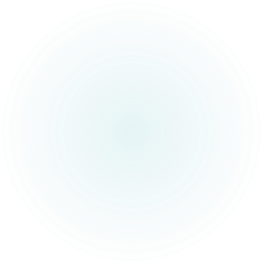 Chemiepraktikum
Anhang
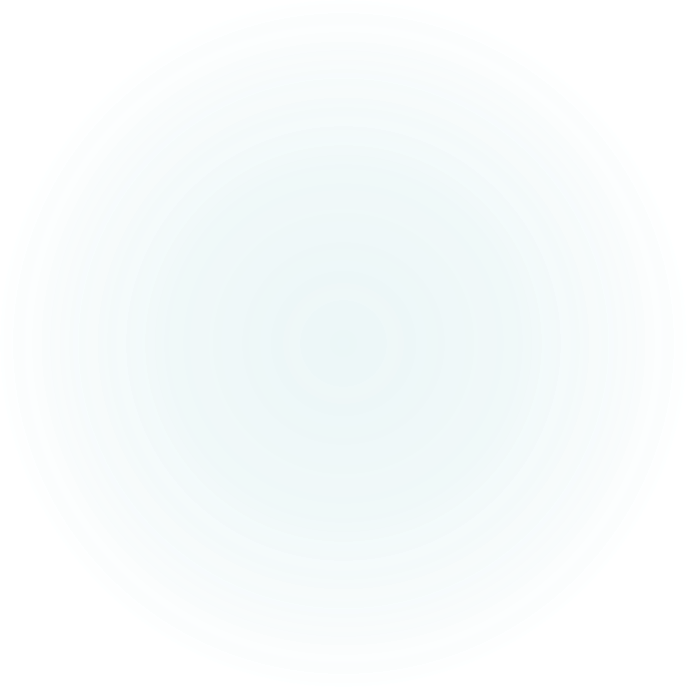 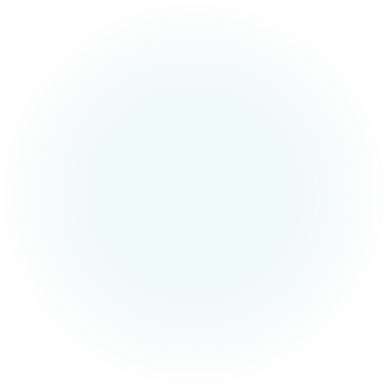 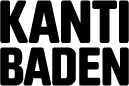 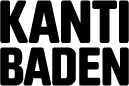 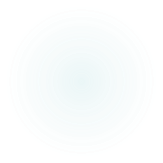 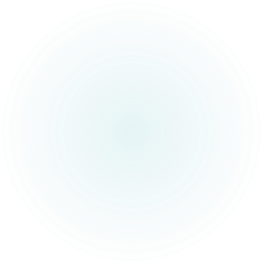 Reaktionstyp
Chemiepraktikum
Säure-Base-Reaktion oder Redoxreaktion? 
H3O+ ist zwar aktives Teilchen, aber es wird kein Proton übertragen! 
Aber es werden Elektronen übertragen => Redox

Redox-Reaktionsgleichung
Oxidation: 		Mg	 	Mg2+ + 2 e-
Reduktion: 		2 H3O+  + 2 e-  H2 + 2 H2O
Gesamtgl.: 		Mg + 2 H3O+	 	Mg2+ + H2+ 2 H2O
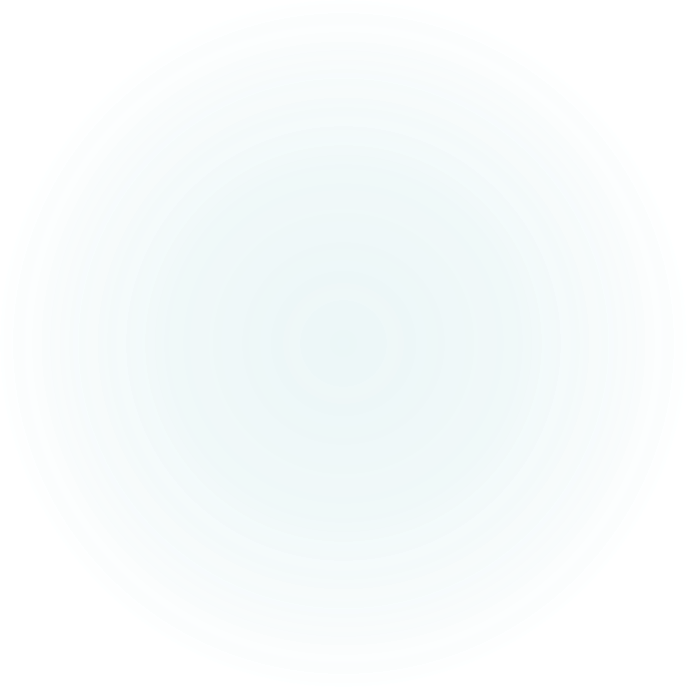 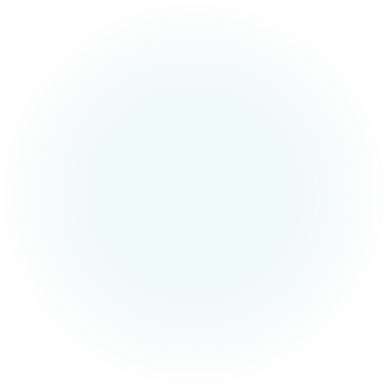 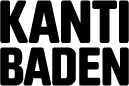 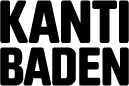 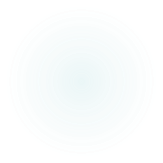 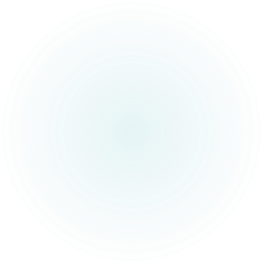 Chemiepraktikum
Literatur: RGS-Maximum mit 33%iger Schwefelsäure
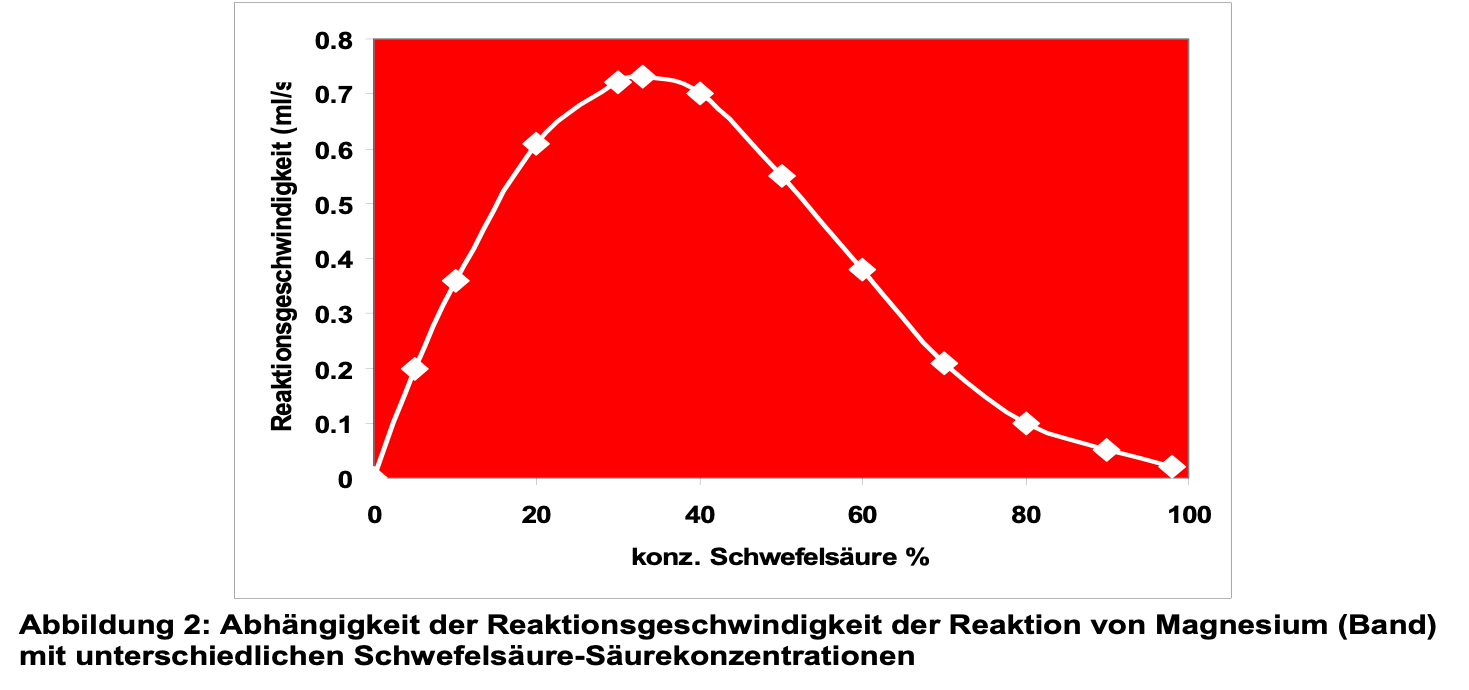 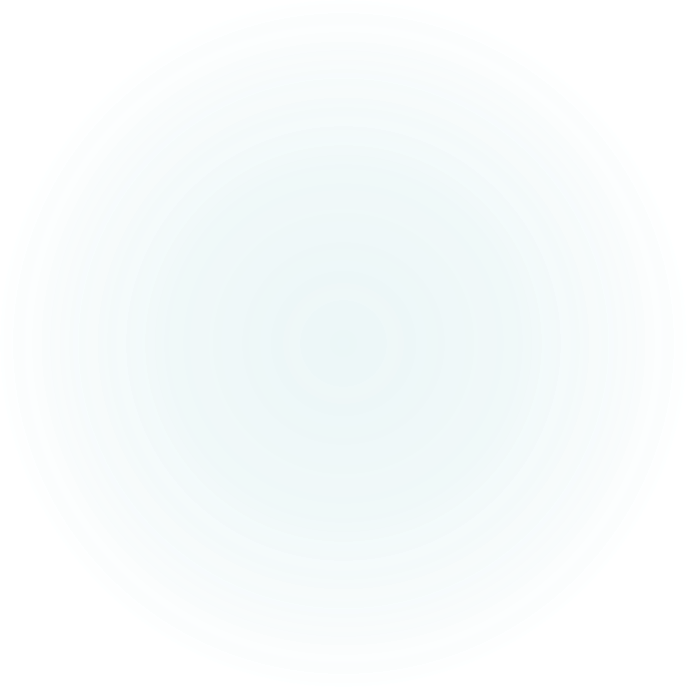 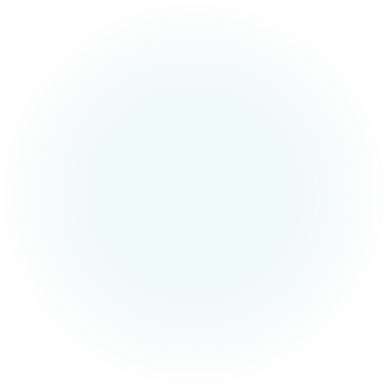 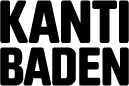 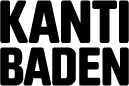 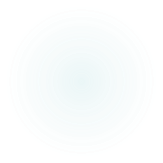 [Speaker Notes: Literatur: Schwefelsäure mit Magnesium, Prof. Dr. Peter Bützer, Pädagogische Hochschule St.Gallen, März 2007]